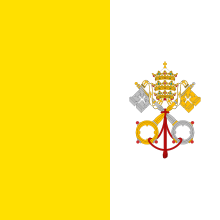 Vatican City
[Speaker Notes: two vertical bands of yellow (hoist side) and white with the arms of the Holy See, consisting of the crossed keys of Saint Peter surmounted by the three-tiered papal tiara, centered in the white band; the yellow color represents the pope's spiritual power, the white his worldly power]
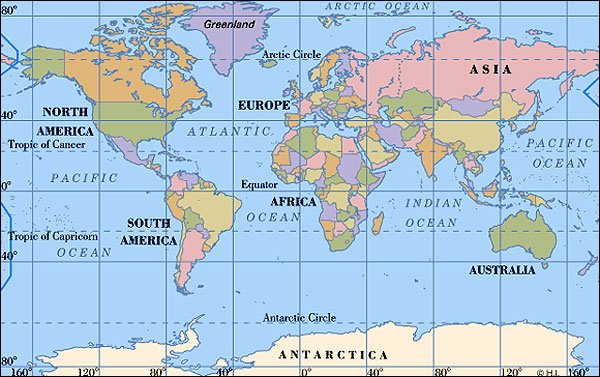 Europe!!
On which continent is Vatican City?
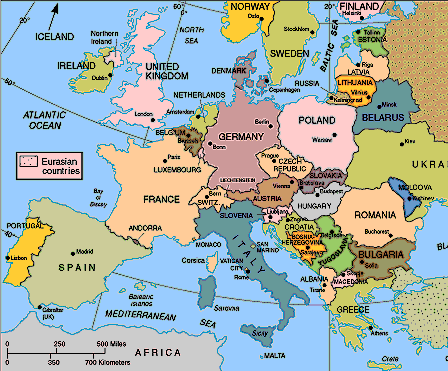 Vatican City is .44 sq km.  That is less then the size of the National Mall

Capital – Vatican City

Population – 900
Exports –
Imports -
Language – No Official Language but they speak Latin, Italian, French and English
Climate: Cool in winter 55, hot in summer 95+
Currency – Their own Euro
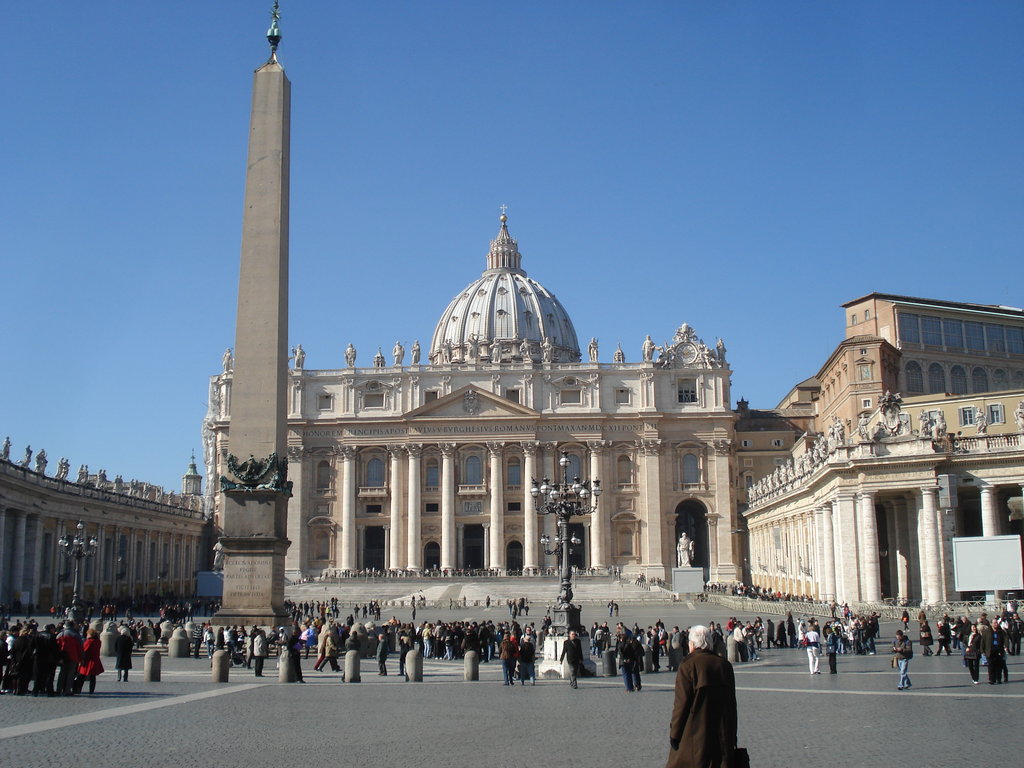 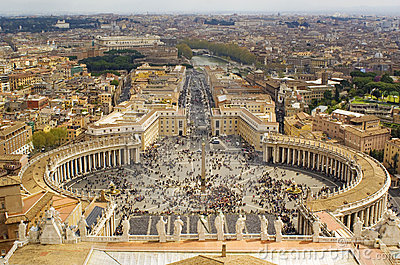 [Speaker Notes: The only country you can’t be born a citizen of
Unlike other states the world over where if one is born of parents who are citizens of that country one becomes a citizen of it, you can only be made a citizen of the Vatican by appointment to work in the city-state. If you lose your Vatican Citizenship when you lose your job and have no citizenship of another country, you automatically become Italian.
3. The highest crime-rate in the world
And you thought it was South Africa! Well, this crime rate is not based the highest number of crimes, or the severity of crimes but rather the highest number of crimes in relation to it’s population. Crimes usually include pick-pocketing and shoplifting – though there have been in recent years, an assasination attempt on the Pope, a murder of a member of the Swiss Guard and incedences of money laundering! With just over 800 citizens it’s no surprises that this rate is at over 130% per per person per year!
4. The Vatican issues it’s own Euros
The Vatican has long issued its own currency, in past it was the Lira but since the advent of the Eurozone, it took on the Euro and mints it’s own coins embossed with the Pope’s head. They don’t issue notes and only very few coins, so if you manage to find one, hold onto it, they’re very sought-after by collectors!
5. The only Latin ATM’s in the world
The Vatican bank, the only bank in the city, has it’s own ATM’s and since the administrative language is Latin, it’s ATM’s are in Latin. Those who’ve used them have reported that unless you can understand phrases like: “Carus exspectatusque venisti”, “you are welcome” in Latin, you’re going to have a hard time getting money out of them – draw cash before you enter the Vatican and hold on tight to it, lest those pick-pockets snatch it away!]
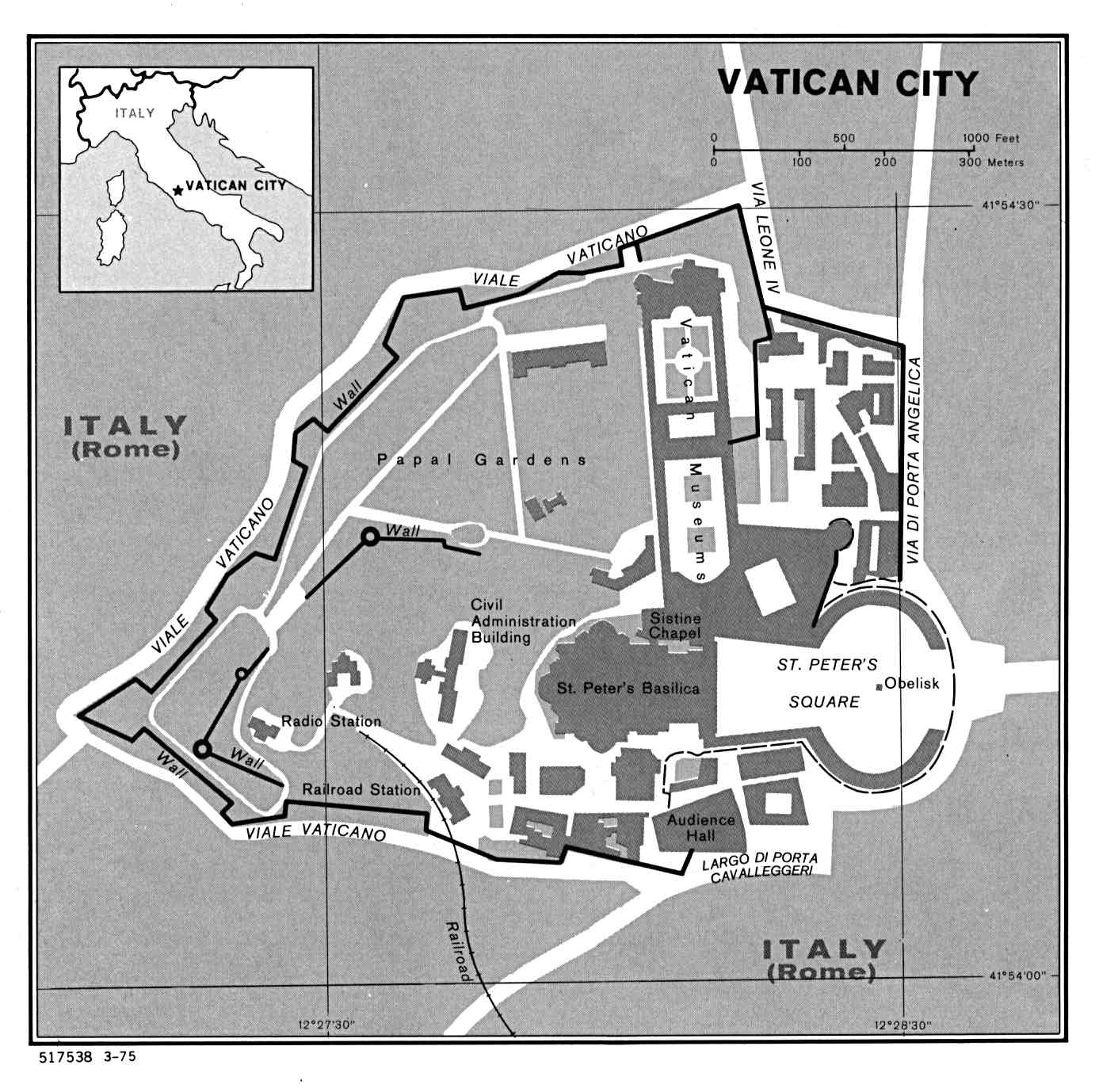 Religion:

Roman Catholic
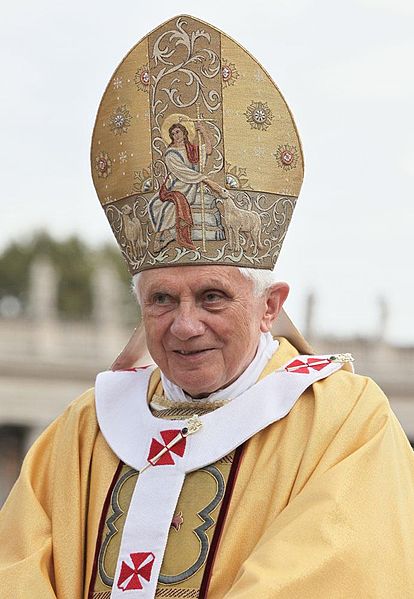 Pope Benedykt XVI
[Speaker Notes: The election of the pope almost always takes place in the Sistine Chapel, in a sequestered meeting called a "conclave" (so called because the cardinal electors are theoretically locked in, cum clave, i.e., with key, until they elect a new pope). Three cardinals are chosen by lot to collect the votes of absent cardinal electors (by reason of illness), three are chosen by lot to count the votes, and three are chosen by lot to review the count of the votes. The ballots are distributed and each cardinal elector writes the name of his choice on it and pledges aloud that he is voting for "one whom under God I think ought to be elected" before folding and depositing his vote on a plate atop a large chalice placed on the altar (in the 2005 conclave, a special urn was used for this purpose instead of a chalice and plate). The plate is then used to drop the ballot into the chalice, making it difficult for electors to insert multiple ballots. Before being read, the ballots are counted while still folded; if the number of ballots does not match the number of electors, the ballots are burned unopened and a new vote is held. Otherwise, each ballot is read aloud by the presiding Cardinal, who pierces the ballot with a needle and thread, stringing all the ballots together and tying the ends of the thread to ensure accuracy and honesty. Balloting continues until someone is elected by a two-thirds majority.[68]
The formal declaration of "Habemus Papam" after the election of Pope Martin V
One of the most prominent aspects of the papal election process is the means by which the results of a ballot are announced to the world. Once the ballots are counted and bound together, they are burned in a special stove erected in the Sistine Chapel, with the smoke escaping through a small chimney visible from St. Peter's Square. The ballots from an unsuccessful vote are burned along with a chemical compound to create black smoke, or fumata nera. (Traditionally, wet straw was used to produce the black smoke, but this was not completely reliable. The chemical compound is more reliable than the straw.) When a vote is successful, the ballots are burned alone, sending white smoke (fumata bianca) through the chimney and announcing to the world the election of a new pope. At the end of the conclave that elected Pope Benedict XVI, church bells were also rung to signal that a new pope had been chosen.]
The Swiss Guard
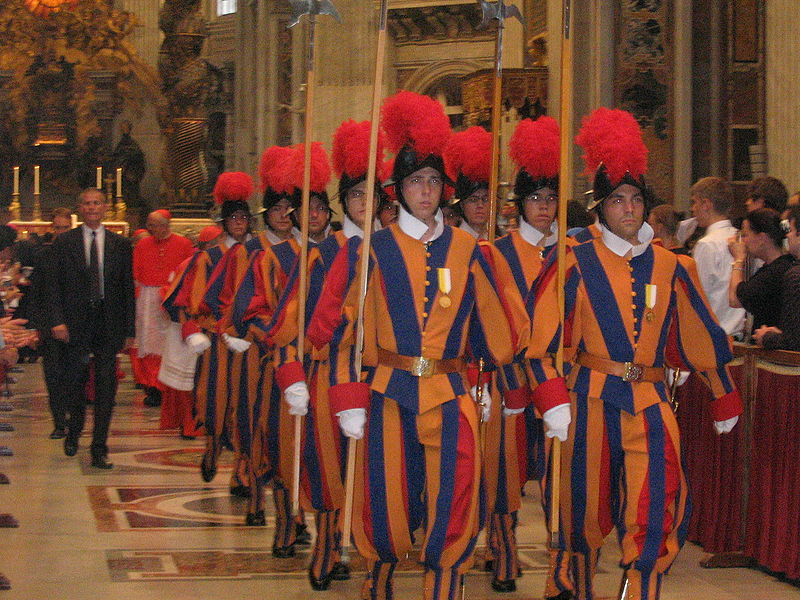 [Speaker Notes: The Corps of the Pontifical Swiss Guard or Swiss Guard (German: Schweizergarde or Das Corps der Päpstlichen Schweizergarde; Italian: Guardia Svizzera Pontificia; Latin: Pontificia Cohors Helvetica or Cohors Pedestris Helvetiorum a Sacra Custodia Pontificis) is something of an exception to the Swiss rulings of 1874 and 1927. It is a small force maintained by the Holy See and is responsible for the safety of the Pope, including the security of the Apostolic Palace. It serves as the de facto military of Vatican City.

The Swiss Guard has served the popes since the 16th century. Ceremonially, they shared duties in the Papal household with the Palatine Guard and Noble Guard, both of which were disbanded in 1970 under Paul VI. Today the Papal Swiss Guard have taken over the ceremonial roles of the former units. At the end of 2005, there were 135 members of the Swiss Guard]
St. Peters Basilica
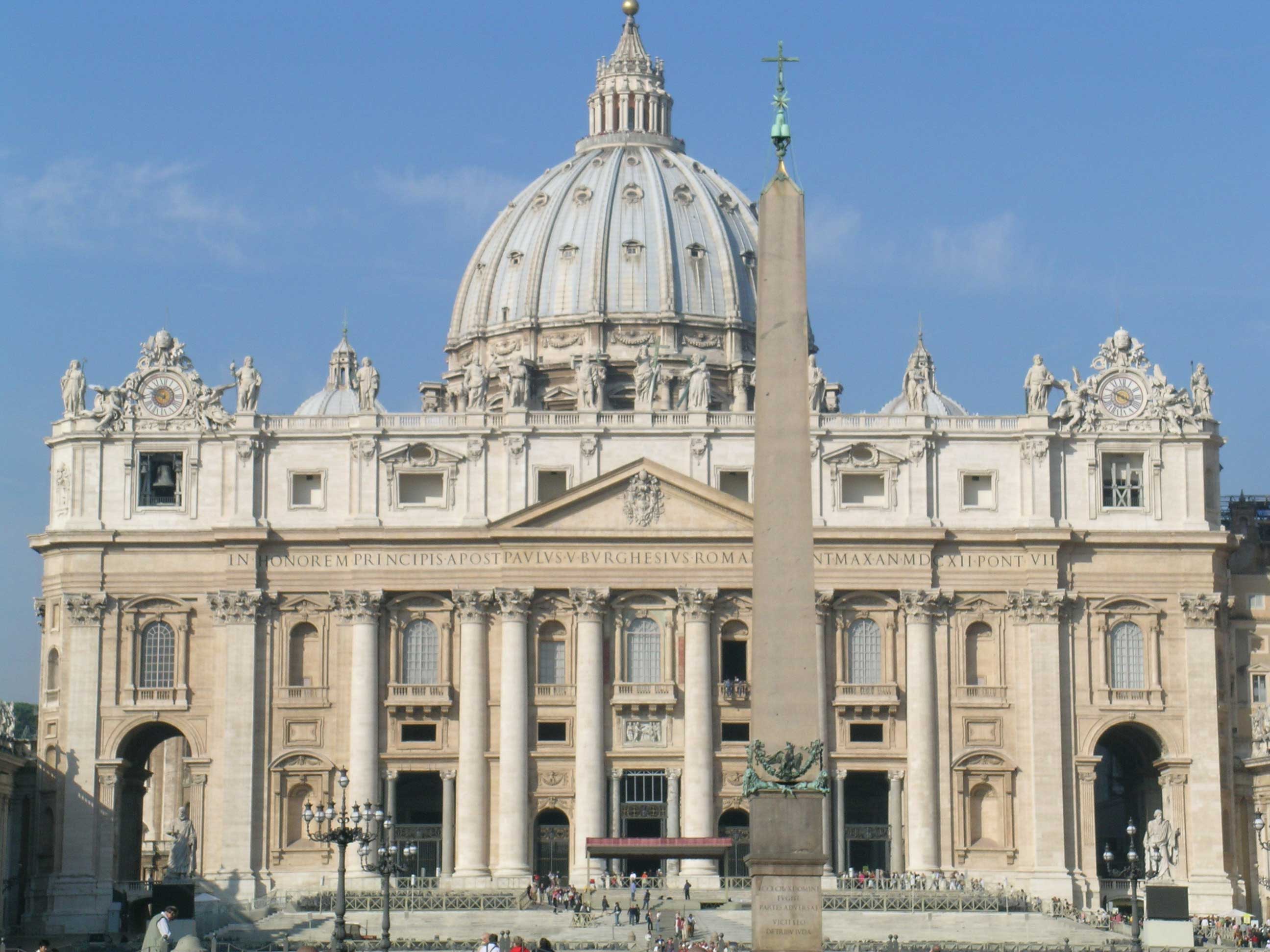 [Speaker Notes: The Papal Basilica of Saint Peter (Latin: Basilica Sancti Petri), officially known in Italian as Basilica Papale di San Pietro in Vaticano and commonly known as Saint Peter's Basilica, is a Late Renaissance church located within the Vatican City. Saint Peter's Basilica has the largest interior of any Christian church in the world.[1
In Roman Catholic tradition, the basilica is the burial site of its namesake Saint Peter, who was one of the twelve apostles of Jesus and, according to tradition, the first Bishop of Rome and therefore first in the line of the papal succession. Tradition and some historical evidence hold that Saint Peter's tomb is directly below the altar of the basilica. For this reason, many Popes have been interred at St. Peter's since the Early Christian period. There has been a church on this site since the 4th century. Construction of the present basilica, over the old Constantinian basilica, began on 18 April 1506 and was completed on 18 November 1626.[4]St.]
The Sistine Chapel
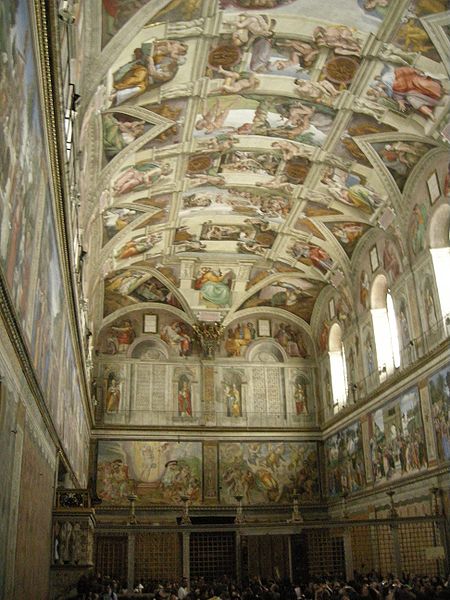 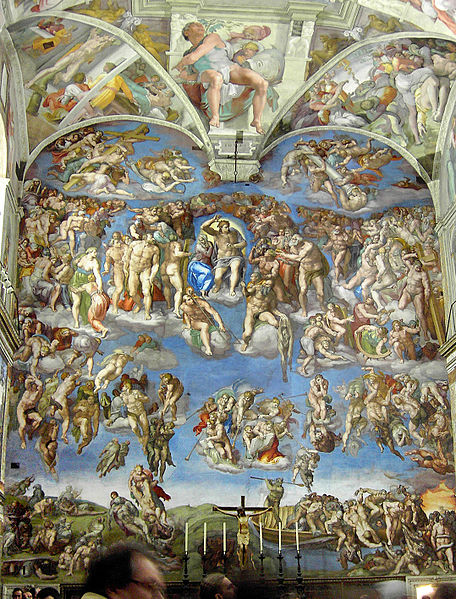 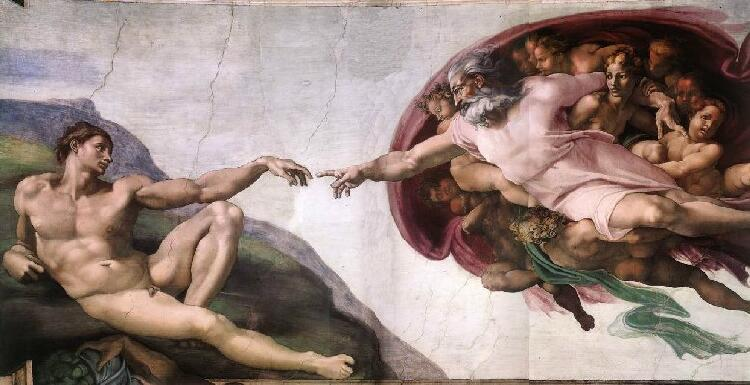 [Speaker Notes: The Sistine Chapel ceiling, painted by Michelangelo between 1508 and 1512, at the commission of Pope Julius II, is a cornerstone work of High Renaissance art. The ceiling is that of the large Papal Chapel built within the Vatican between 1477 and 1480 by Pope Sixtus IV after whom it is named. The chapel is the location for Papal Conclaves and many important services.[1]
The ceiling's various painted elements form part of a larger scheme of decoration within the Chapel, which includes the large fresco The Last Judgment on the sanctuary wall, also by Michelangelo, wall paintings by several leading painters of the late 15th century including Sandro Botticelli, Domenico Ghirlandaio and Pietro Perugino, and a set of large tapestries by Raphael, the whole illustrating much of the doctrine of the Catholic Church.[2][3]
Central to the ceiling decoration are nine scenes from the Book of Genesis of which the Creation of Adam is the best known, having an iconic standing equalled only by Leonardo da Vinci's Mona Lisa, the hands of God and Adam being reproduced in countless imitations. The complex design includes several sets of individual figures, both clothed and naked, which allowed Michelangelo to fully demonstrate his skill in creating a huge variety of poses for the human figure, and have provided an enormously influential pattern book of models for other artists ever since.
To be able to reach the ceiling, Michelangelo needed a support; the first idea was by Julius' favoured architect Donato Bramante, who wanted to build for him a scaffold to be suspended in the air with ropes. However, Bramante did not successfully complete the task, and the structure he built was flawed. He had perforated the vault in order to lower strings to secure the scaffold. Michelangelo laughed when he saw the structure, and believed it would leave holes in the ceiling once the work was ended. He asked Bramante what was to happen when the painter reached the perforations, but the architect had no answer.
The matter was taken before the Pope, who ordered Michelangelo to build a scaffold of his own. Michelangelo created a flat wooden platform on brackets built out from holes in the wall, high up near the top of the windows. He lay on this scaffolding while he painted.[
The painted area is about 40 m (131 ft) long by 13 m (43 ft) wide. This means that Michelangelo painted well over 5,000 square feet (460 m2) of frescoes.[]
Sports
[Speaker Notes: There are other sports played there as well, including:
Tennis, basketball, skiing, and volleyball.

There are no school sport's teams so most Germans belong to sports clubs.  These include bike-riding, rock-climbing, hiking, skiing, foosball (soccer), and Germany's most common sport, swimming.  Other non-sport clubs include stamp collecting and dog-breeding.  I am in a dog-breeding club.  In all, there are over 300,000 clubs.]
The End
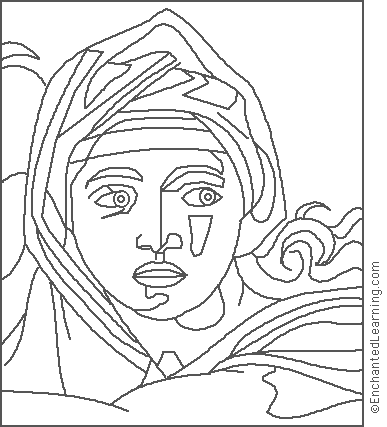 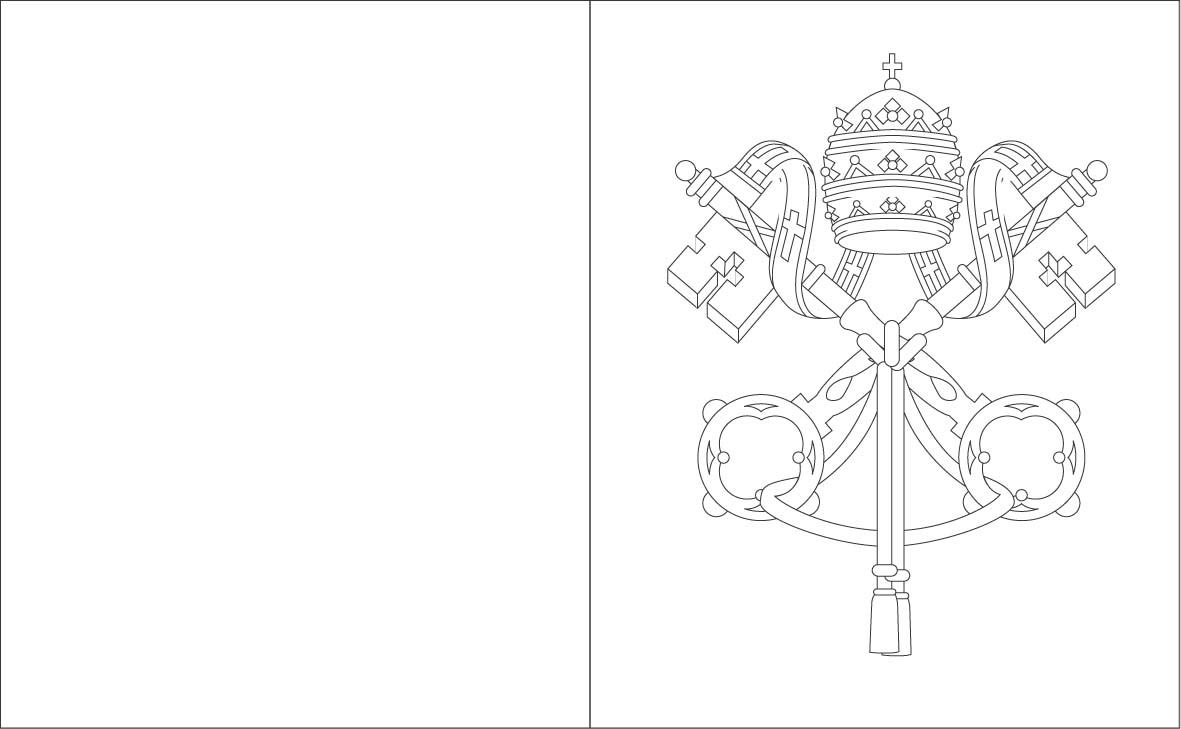 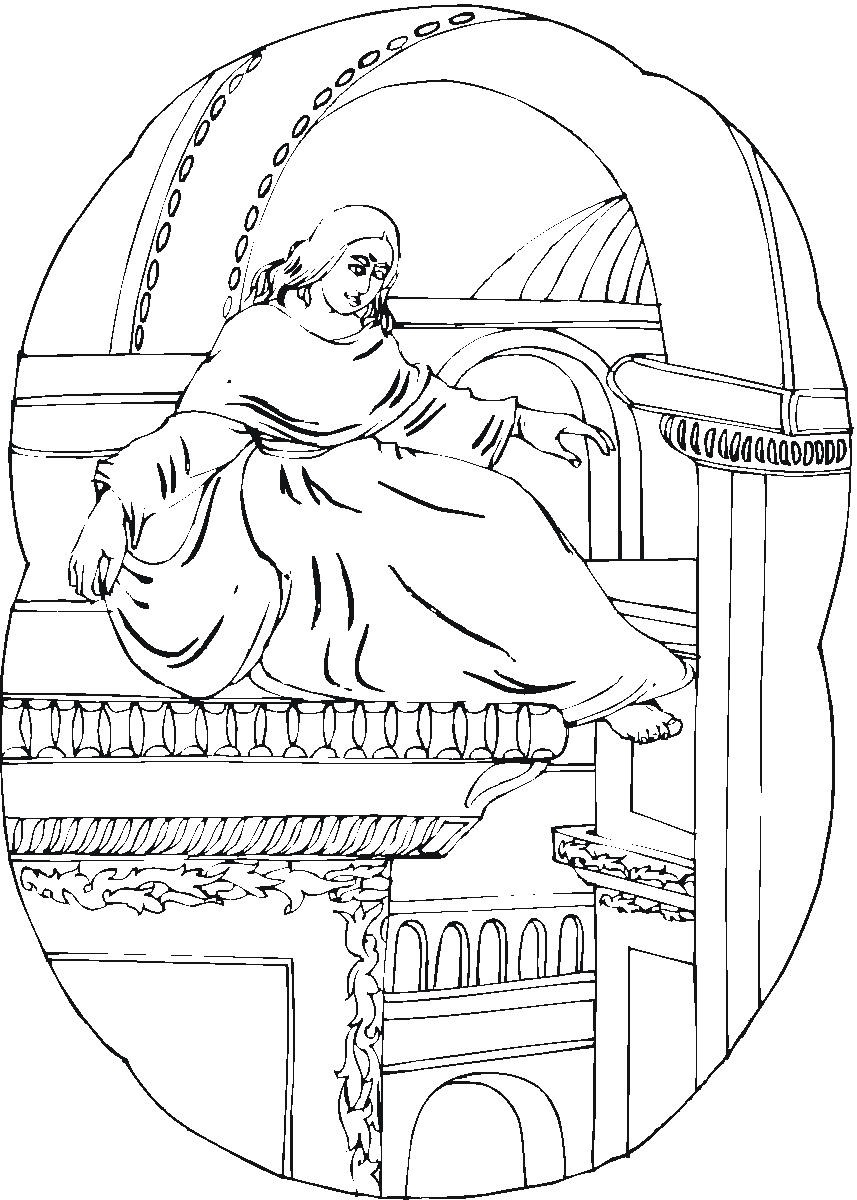